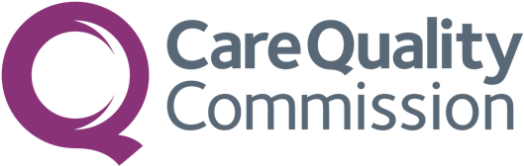 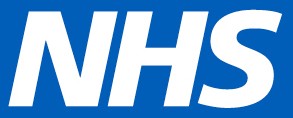 أخبرنا بآرائك في رعاية الصحة العقلية
استطلاع خدمة الصحة العقلية المحلية 2025
ستجري الهيئة قريبًا استطلاعا لفهم رأيك في الرعاية التي تلقيتها. 

سمعنا في العام الماضي وجهات نظر ما يقرب من 15000 شخص. ساعدتنا النتائج في تحسين جودة الرعاية وتجارب رعاية الصحة العقلية للأفراد.
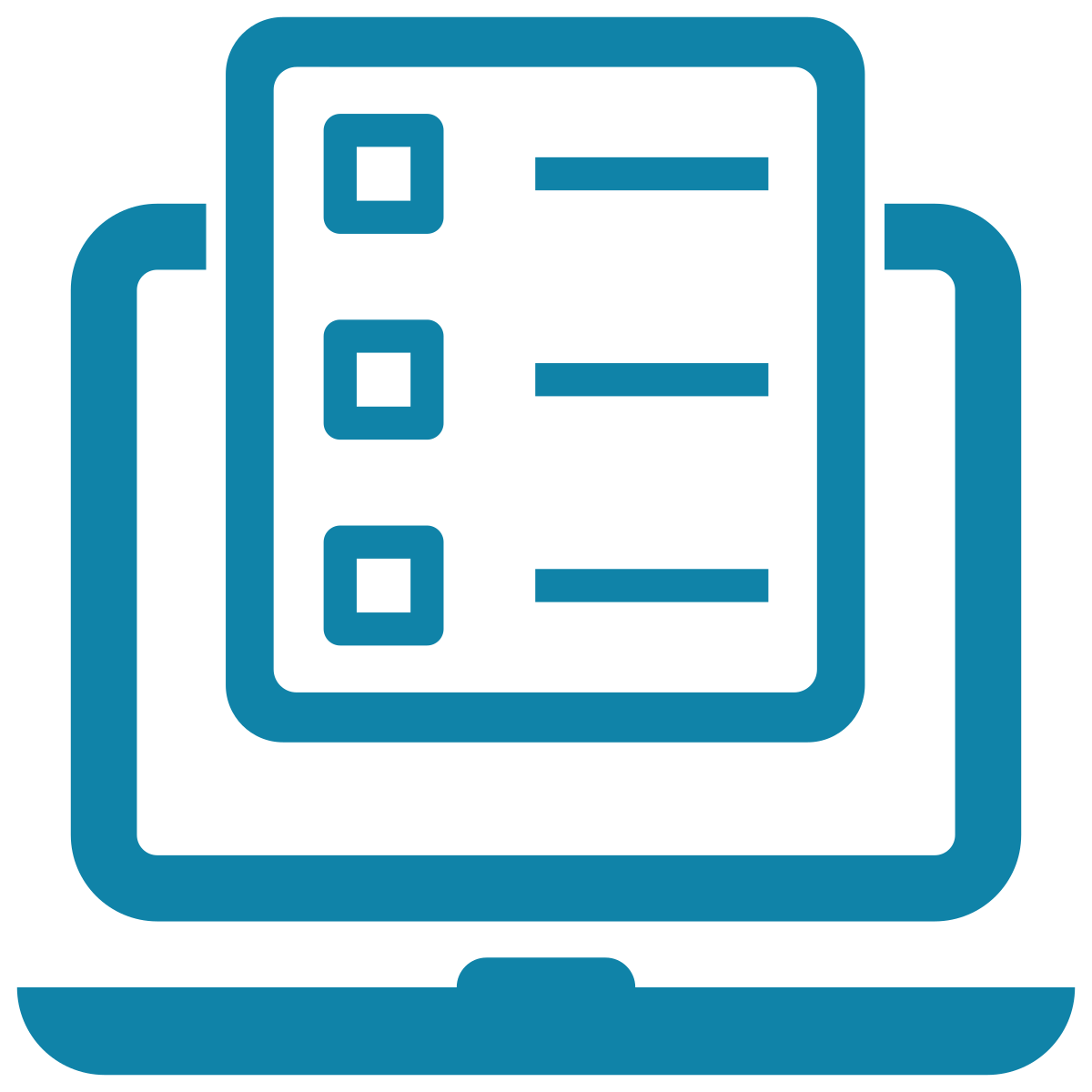 ساعدنا في تحسين خدماتك
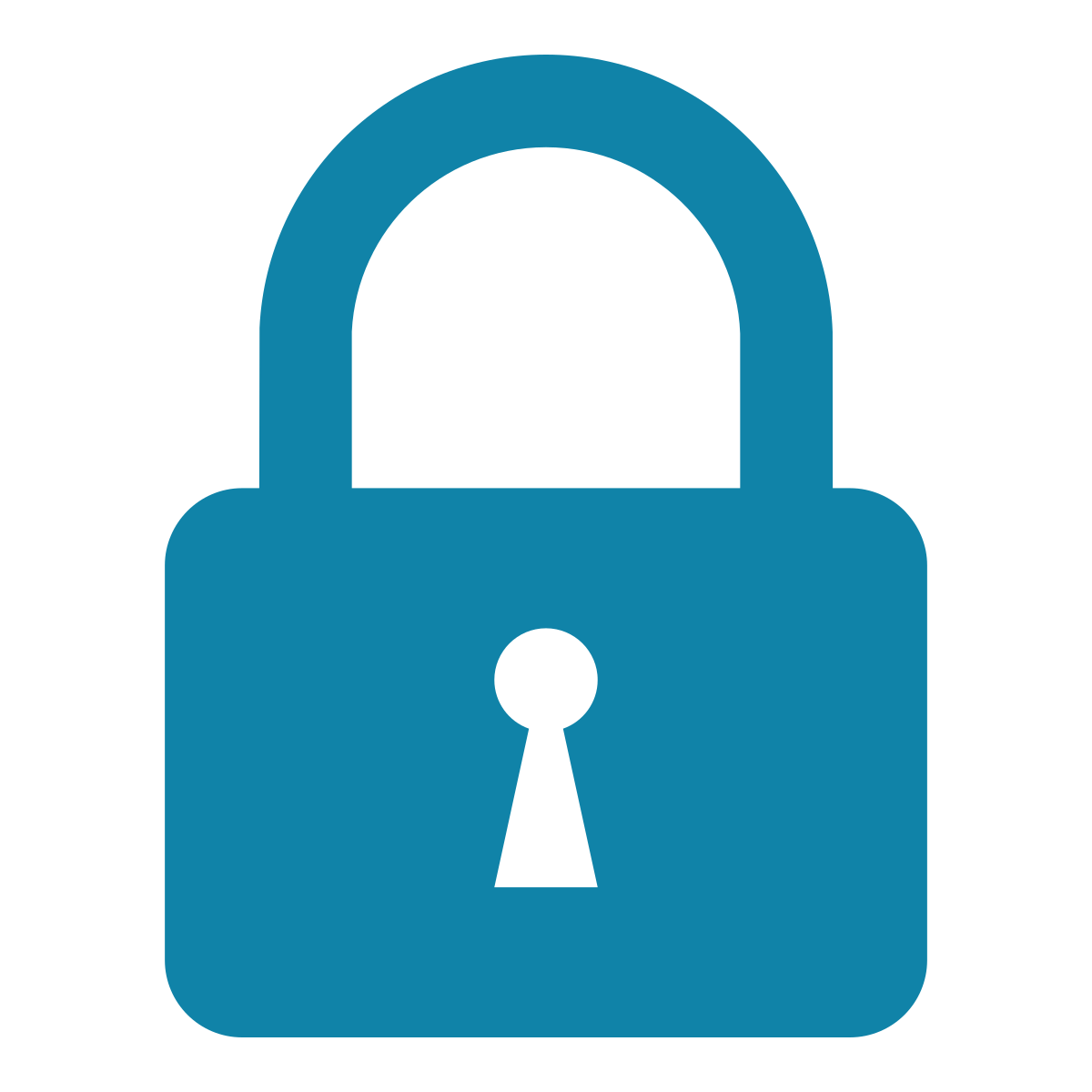 المشاركة طوعية وجميع الإجابات سرية.

إذا دُعيت للمشاركة، لن يستخدم اسمك ورقم هاتفك وعنوانك البريدي إلا الباحثون لإجراء الاستطلاع. لن تتم مشاركة معلوماتك وإجاباتك مع أي شخص يقدم لك الرعاية، وجميع البيانات المنشورة ستكون مجهولة الهوية.
Patient Advice and Liaison Service
0116 2950830     lpt.pals@nhs.net
Freepost LPT Patient Experience
إذا كنت لا ترغب في المشاركة، أو إذا كان لديك أي أسئلة عن الاستطلاع، يرجى الاتصال بـ:
حصل استطلاع خدمة الصحة العقلية المحلية على موافقة بموجب المادة 251 (قانون خدمة الصحة الوطنية NHS لعام 2006) لمعالجة بيانات التواصل.